Food culture
饮食文化
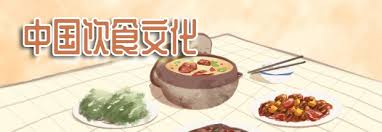 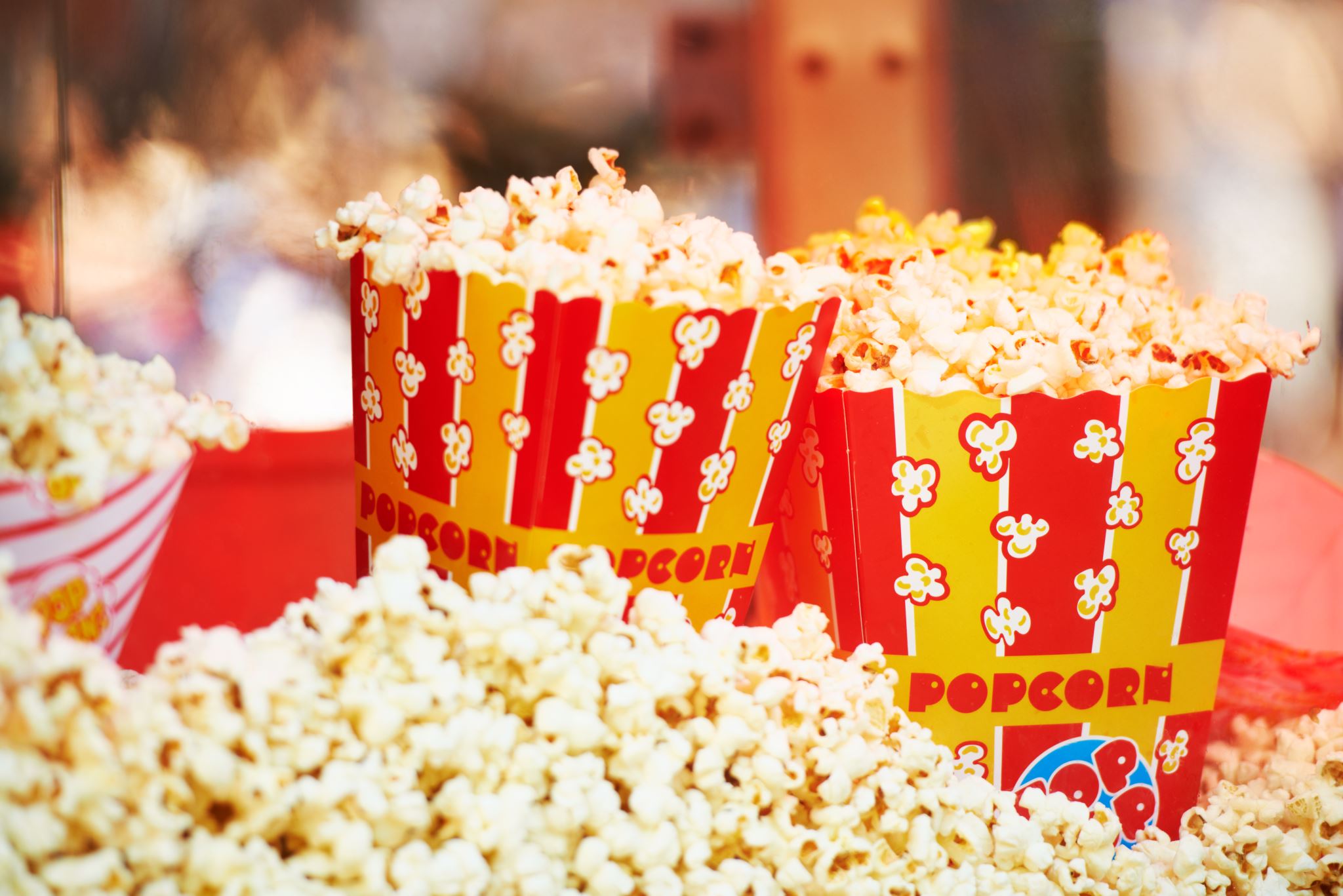 Festival and Food
节日食物
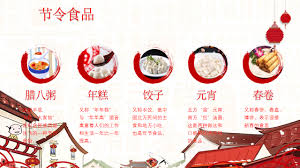 Topics about food and culture
你觉得中国的饮食文化是什么？
你知道中国有哪些节日食物？
你知道四大中国菜吗？他们有什么特别的地方？
中国的南方和北方有什么不同文化和讲究？